The Globalization of Wyeth
By Liwei Yi
Enterprise Architecture
R
C
S
Wyeth continues to change its enterprise architecture to fit into current  condition.
*RCS – Regional Support Center
[Speaker Notes: Reference: https://en.wikipedia.org/wiki/Enterprise_architecture_framework]
Evolution of Wyeth - Organizational Structure
Is this the best?
It depends. 
The organizational structure always has both pros and cons.

Can be updated according to company’s situation
[Speaker Notes: Reference: https://en.wikipedia.org/wiki/Organizational_structure]
IT Organization
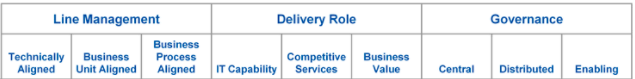 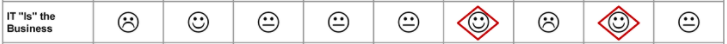 Moving Forward
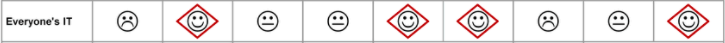 How?
IT “is” the Business
Assembly and delivery of the enterprise's mainstream products and services
Everyone’s IT
For innovation
Interact with multiple dynamic external  contributors and consumers
Service the work styles of many tech-savvy media creatives
[Speaker Notes: Reference: https://www.gartner.com/document/3295117?ref=solrAll&refval=197749916&qid=96d681ef6bd28179cbe4e5367fb5cc51]
Organization Experience
Well Done!!!
Single Most Significant IT Contribution to Management?
Improvement:

Make the data set more intriguing 
Motivate people to attend the workshop spontaneously
Let the key IT people actively engage in the workshop
Global Data Warehouse
Key underlying recourse to address the long standing management reporting problem
Solve information
Decision making
Integrate transactional data
Automatic data transfer
Implement supply chain management
[Speaker Notes: Reference: 
http://www.thehubevents.com/resources/leading-change-john-kotter-039-s-8-step-model-18/
https://blogs.gartner.com/dave-aron/2011/03/11/creating-a-powerful-it-contribution-statement/]